স্বাগতম
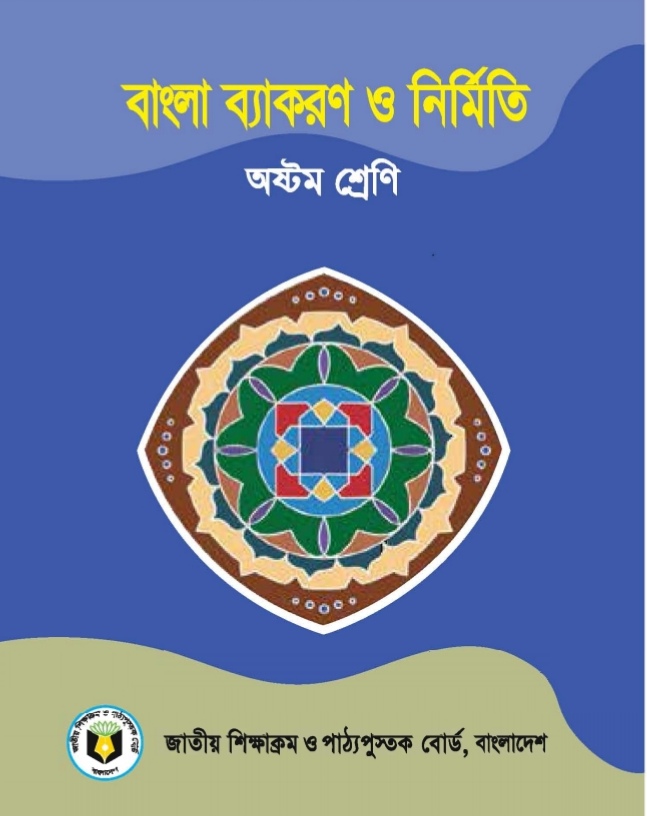 পরিচিতি
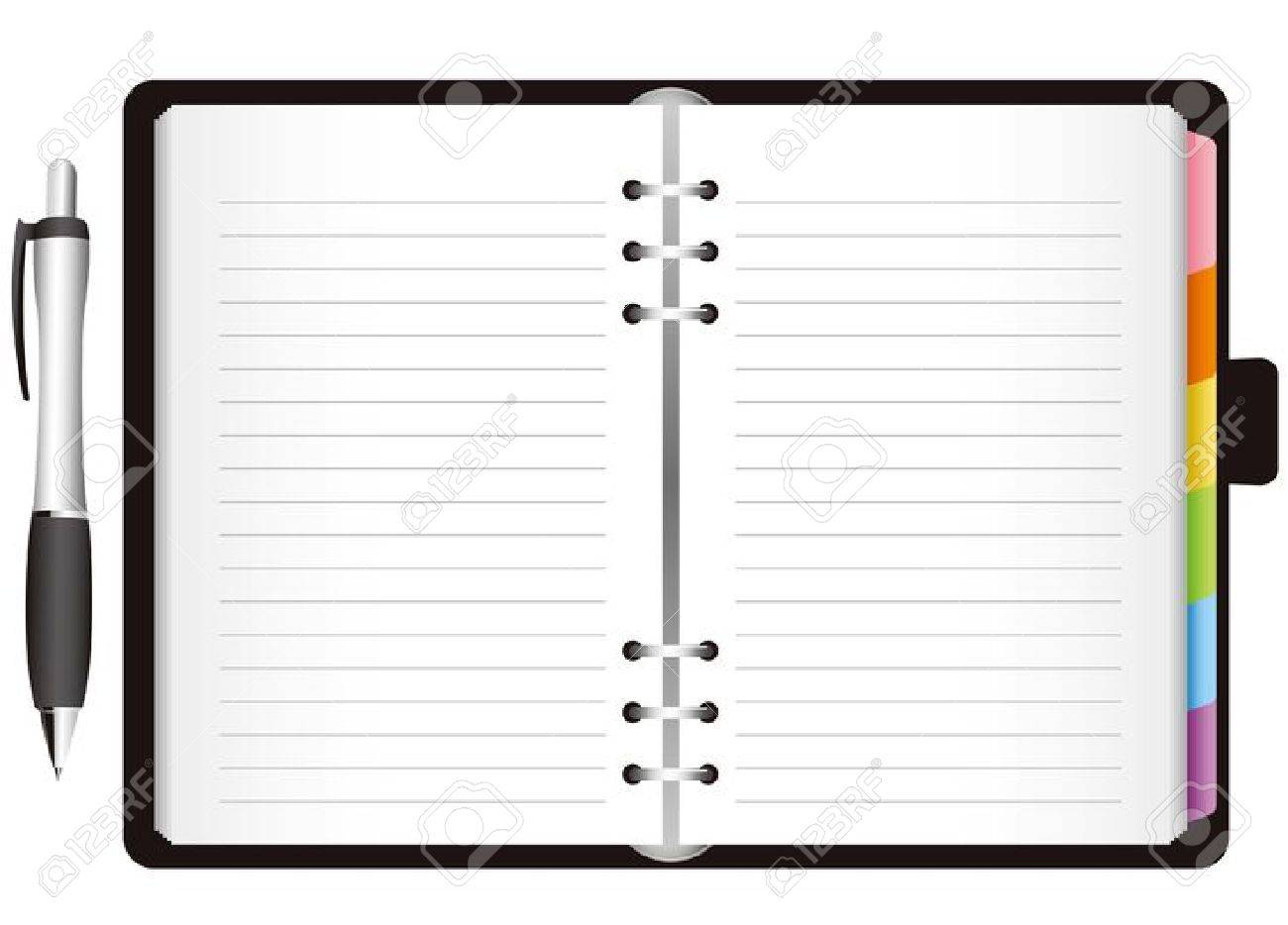 মেহেরুন নেসা সিদ্দিকা (সহকারী শিক্ষক)
(সামাজিক বিজ্ঞান) 
বেগম নূরজাহান মেমোরিয়াল বালিকা উচ্চ বিদ্যালয়, মোহাম্মদপুর, ঢাকা।
শ্রেনিঃ অষ্টম
বিষয়ঃ বাংলা ২য় পত্র
অধ্যায়: তৃতীয়
সময়: ২৫ মিনিট
তারিখ: ০১.১০.২০
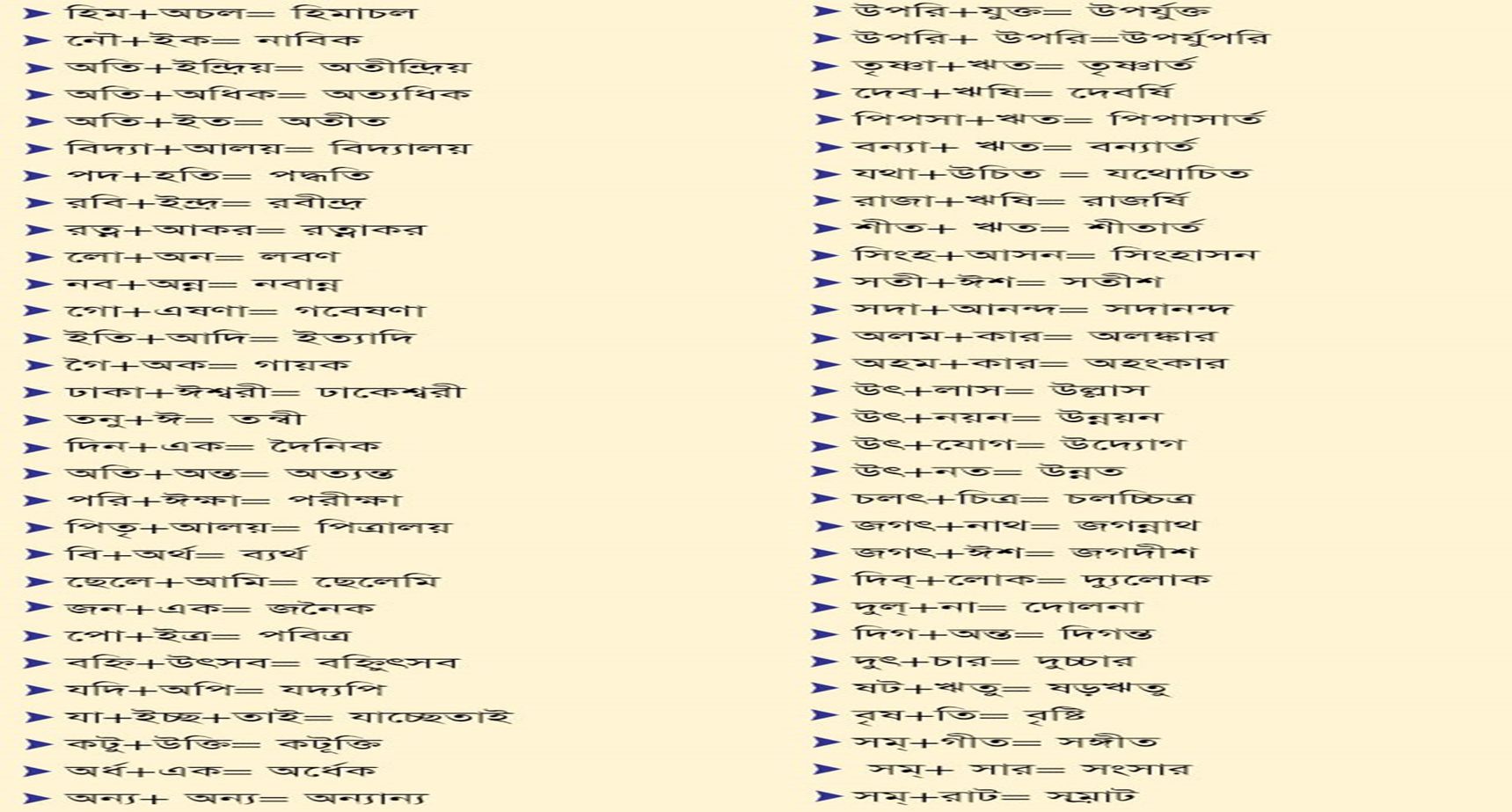 আজকের পাঠঃ
সন্ধি
শিখনফল
এ পাঠ শেষে শিক্ষার্থীরা...
১. সন্ধি শব্দের অর্থ কি তা বলতে পারবে
২. সন্ধির সংজ্ঞা বলতে পারবে
৩. সন্ধিতে ধ্বনির মিলন কিভাবে হয় তা বলতে পারবে
৪. বাংলা সন্ধি কতো প্রকার ও কি কি বর্ণনা করতে পারবে
৫. বাংলা ভাষায় ব্যবহৃত সন্ধি কতো প্রকার ও কি কি তা ব্যাখ্যা করতে পারবে
সন্ধি
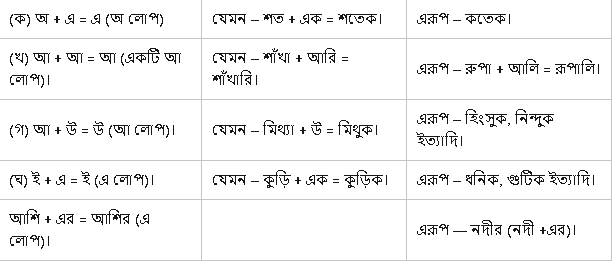 সন্ধি শব্দের অর্থ মিলন
সন্ধির সংজ্ঞা
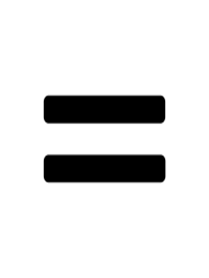 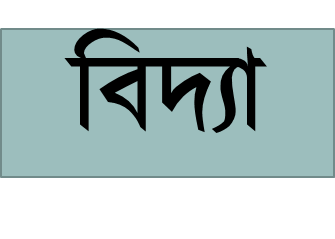 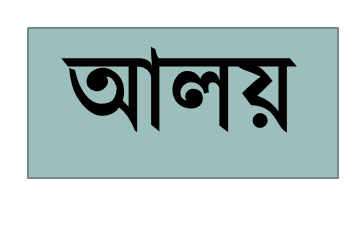 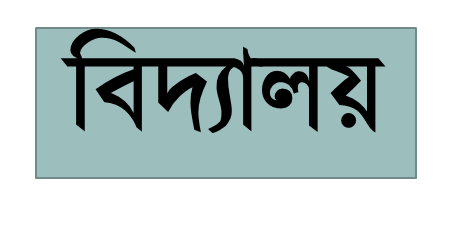 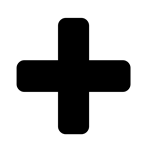 পাশাপাশি অবস্থিত দুটো ধ্বনির মিলনের ফলে যদি এক ধ্বনি সৃষ্টি হয়, তবে তাকে সন্ধি বলে।
সন্ধিতে ধ্বনির মিলন
সন্ধিতে ধ্বনির চার ধরণের মিলন হয়ঃ
১.উভয় ধ্বনি মিলে একটি ধ্বনি হয়।
২. একটি ধ্বনি বদলে যায়।৩. একটি ধ্বনি লোপ পায়
৪. উভয় ধ্বনির বদলে নতুন ধ্বনির সৃষ্টি হয়।
উভয় ধ্বনি মিলে একটি ধ্বনি
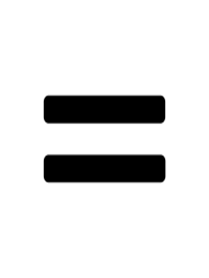 ই
ই
ঈ
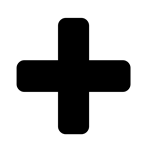 একটি ধ্বনি বদলে যায়
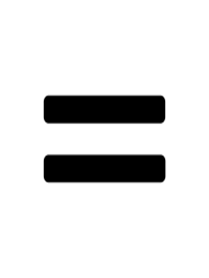 ই
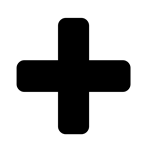 ঈ
ঈ
একটি ধ্বনি লোপ পায়
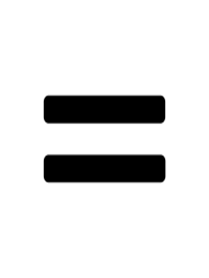 আ
উ
উ
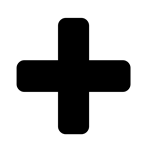 (আ লোপ)
উভয় ধ্বনি বদলে নতুন ধ্বনির সৃষ্টি হয়
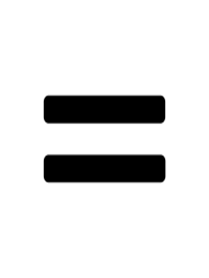 অ
এ
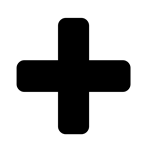 ই
বাংলা সন্ধির প্রকার
স্বরসন্ধি
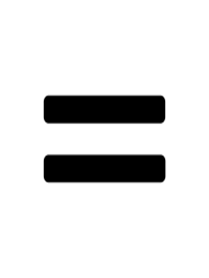 সোনালি
আলি
সোনা
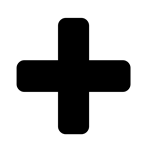 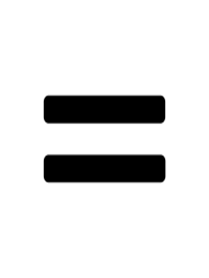 উক
মিথ্যা
মিথ্যুক
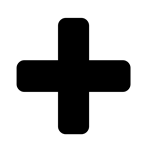 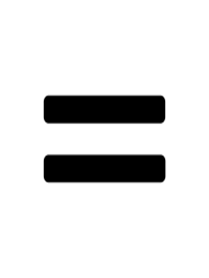 নদী
এর
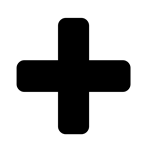 নদীর
স্বরসন্ধি সঙেগ স্বরধ্বনির মিলনে যে সন্ধি হয়, তাকে স্বরসন্ধি বলে।
ব্যঞ্জনধ্বনি
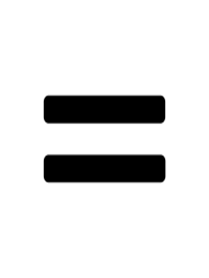 কাঁচকলা
কলা
কাঁচা
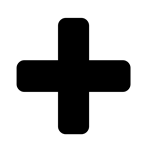 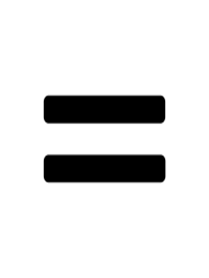 ছোট
দা
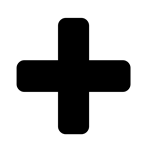 ছোড়দা
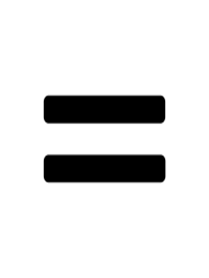 চারণ
উৎ
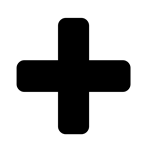 উচ্চারণ
স্বরধ্বনির সঙেগ ব্যঞ্জনধ্বনি কিংবা ব্যঞ্জনধ্বনি সঙেগ ব্যঞ্জনধ্বনি মিলিত হয়ে যে সন্ধি হয়, তাকে ব্যঞ্জনসন্ধি বলে।
বাংলা ভাষায় ব্যবহৃত সন্ধি
স্বরসন্ধি
ব্যঞ্জনসন্ধি
বিসর্গসন্ধি
স্বরসন্ধিঃসহজ সূত্র ও উদাহরণ
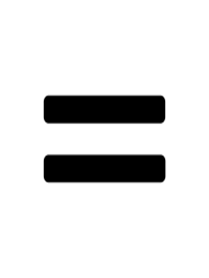 অ,আ ধ্বনির সন্ধি
জল
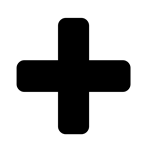 আশয়
জলাশয়
সূত্র 
অ+আ=আ
     আ+অ= আ
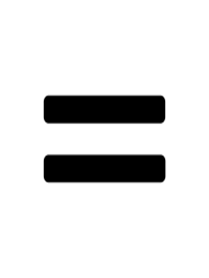 আশা
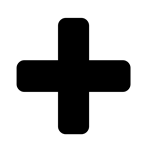 অতীত
আশাতীত
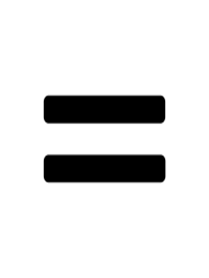 ই,ঈ ধ্বনির সন্ধি
ইক্ষা
পরি
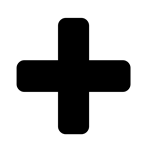 পরীক্ষা
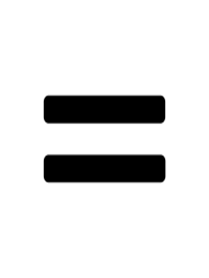 সূত্র
ই+ঈ=ঈ
        ঈ+ঈ=ঈ
পৃথিবী
ঈশ্বর
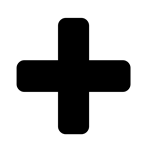 পৃথিবীশ্বর
উ,ঊ ধ্বনির সন্ধি
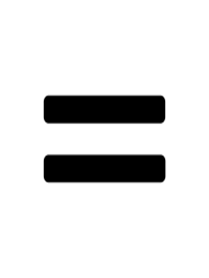 মরূদ্যান
মরু
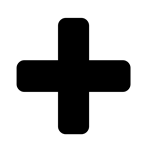 উদ্যান
সূত্র 
উ+উ=ঊ
ব্যঞ্জনসন্ধিঃ পরিচিতি সূত্র ও উদাহরণ
ব্যঞ্জনসন্ধি+স্বরধ্বনি সন্ধি
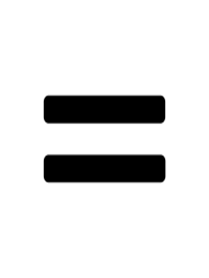 দিগন্ত
দিক
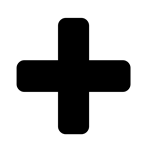 অন্ত
ক+অ= গ
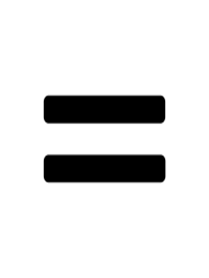 ব্যঞ্জনধ্বনি+ব্যঞ্জনধ্বনির সন্ধি
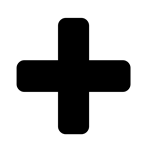 ছেদ
উৎ
উচ্ছেদ
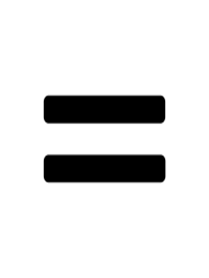 ত+চ=চ্চ
ক্+দ=গ্+দ
বাক্
দান
বাগ্ দান
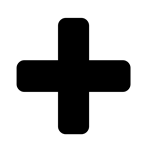 বিসর্গসন্ধি
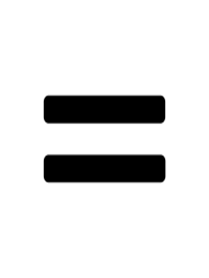 তিরঃ
ধান
তিরোধান
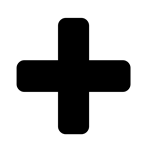 বিসর্গ এর সঙেগ স্বরধ্বনি কিংবা ব্যঞ্জনধ্বনির যে সন্ধি হয়, তাকে বিসর্গ সন্ধি বলে
বিসর্গসন্ধি দু-ভাবে সাধিত হয়
১. বিসর্গ ও স্বরধ্বনি মিলে

২. বিসর্গ ও ব্যঞ্জনধ্বনি মিলে
বিসর্গ ও স্বরধ্বনি মিলে
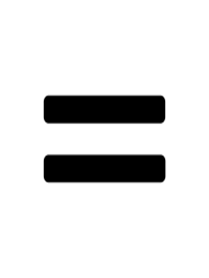 ততঃ
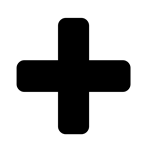 অধিক
ততোধিক
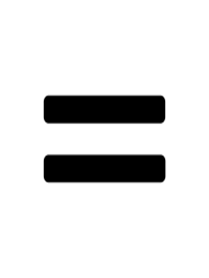 আবৃত্তি
পুনঃ
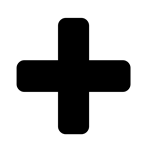 পুনরাবৃত্তি
বিসর্গ ও ব্যঞ্জনধ্বনি মিলে
মিলন
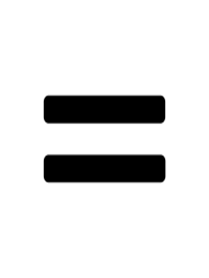 পুনর্মিলন
পুনঃ
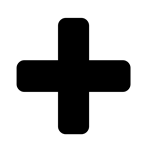 বাড়ির কাজ
১.
সন্ধি কাকে বলে ?
২.
সন্ধিতে ধ্বনির মিলন কিভাবে হয়, বর্ণনা কর।
৩.
বাংলার সন্ধি কত প্রকার ও কি কি ? ব্যাখ্যা কর।
ধন্যবাদ
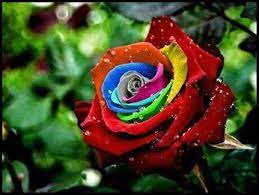